Rules in DANCE Group
Weekly report
时间
每周日邮件提交：yczhang@bupt.edu.cn
格式
命名规则：YYYYMMDD姓名.docx
参考模板
1
2023/10/30
Group meeting
时间
By default：每周一晚上
每学期依据大家课表重新协商
内容
每周一位同学进行精读论文分享
每学期初确定论文分享顺序及题目
每位同学在小组云盘上创建自己名字文件夹并维护
腾讯微云：https://share.weiyun.com/KVFU1wxf-g
分享人至少提前两天将paper、slides上传至秀米网 https://xiumi.us/studio/v5#/paper/for/485697196/cube/0
    账号：yczhang@bupt.edu.cn，密码：dance2023
2
2023/10/30
Papers
博士
CCF A类会议期刊、中科院一区期刊，至少一篇
指导师弟师妹文章 1~2 篇
硕士
CCF B/C类会议期刊、中科院二区期刊，至少一篇
辅助师兄师姐文章 1~2 篇

组内资源和我的修改精力主要向A类投稿文章倾斜
论文 deadline 前至少一周完稿发给我看，方可提交
3
2023/10/30
Personality (important)
主动性
杜绝凡事都等被动安排，做事要有主观能动性
创新性
避免被教条束缚，鼓励提出新颖思路和方法
常沟通
想法与情绪不要压在心底，多与老师同学交流
认真负责
对待研究内容要严谨，对待项目工作要负责
格局与思维
Do something bigger than yourself
4
2023/10/30
Personality (important)
敢于提问
听讲座，必须积极提问互动，不能做“小透明”
提升英语
要常练常写，六级必须要过
反馈机制
完成任务要及时反馈并汇报，不要默认别人知道
学写邮件
要有称呼、主体、落款，不要发空白邮件
5
2023/10/30
How to search papers
查好最新版 CCF 推荐列表中的会议、期刊
右侧 pdf 是 2019 年版
会议文章：定位官网，program中有PPT、video
如sigcomm’23: https://conferences.sigcomm.org/sigcomm/2023/program.html
关注相关方向课题组/作者主页
Google Scholar 上选近几年，重点关注CCF A类和引用量高的文章
……
6
2023/10/30
How to read a paper
Read this attachment carefully (double click, it’s a pdf)
7
2023/10/30
How to write a paper
一句话：
你的这个工作做了一件什么事
三句话：梳理清楚文章的核心点
什么场景下面临一个什么重要问题
其他人解决这个问题为什么没解决好
你设计了什么能够解决这个问题
想好文章的章节安排，写提纲
需要细化到二级标题
8
2023/10/30
How to write a paper
建议先写 Introduction：
第一段：介绍场景（e.g., In recent years…）
第二段：在上述场景下，存在一个什么问题（一定要与第一段有承接关系，由于第一段的场景才凸显了这个问题）
第三段：概括性地介绍相关工作，一点要有条理，可以是并列关系（can be classified into two…/ there are two trends…）；也可以是递进（some…, but these work…, to solve this problem, some…）；唯独不能是简单罗列堆砌几篇没有关联的文章
第四段：指出上述工作的不足之处/痛点，这一方面的不足会造成什么不好的结果
第五段：想要解决这个痛点，面临着两个/三个challenges，分别是……
9
2023/10/30
How to write a paper
第六段：我们设计了……（In this paper, we…)，概括性地介绍框架和算法，是如何解决上面痛点的。然后用两句话给出量化的性能提升（**% improvement in … compared with …）
第七段：总结贡献，一般三条（我们指出了什么关键问题、我们巧妙地设计了什么框架/算法/系统、我们实现了这个系统得到了哪些方面多少多少的性能提升） 
第八段（可选）：后续的文章章节安排

提炼Abstract
写好的introduction，每段凝练成一句话，串起来就可以是初版的abstract了
10
2023/10/30
How to write a paper
注意1：
Introduction 和 Abstract 是一篇文章中最最重要的部分，直接决定了审稿人是否还有意愿往下读、读的时候是 找接受文章的夸奖 还是 找拒绝文章的理由

注意2：
写的时候，可以适当地显式使用连词，将一段内容的多句话串起来（e.g. first, second, … / based on this, … / furthermore / therefore / …）
11
2023/10/30
How to write a paper
注意3：
以下每个章节最好在一级和二级标题之间有个两三行的小帽子，作为提纲说一下本章主要内容。（只是建议，不是强制）
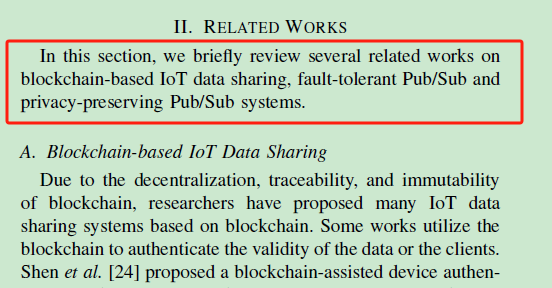 Related work (或者 Background 或者 Motivation)
建议分类介绍，每个二级标题介绍一类，介绍时一样要求不能简单机械的堆砌和罗列，参考文献之间一定一定要有关联关系，可以是并列、递进等，用连接词显式地写出来
每篇相关工作简要介绍我们关注的方面即可，在给予一定的肯定之后，总结每类工作在intro我们强调的问题上有哪些缺点和不足
这是这些已有工作的不足，motivate我们设计本篇文章
12
2023/10/30
How to write a paper
Framework（或者 Overview）
Algorithm Design
看你想投稿的会议风格，如果侧重理论，就需要有公式，最好有理论证明，如最优性、收敛性等，引理公理定理等等，可以参考其他相关工作中使用的数学工具，最优化、动态规划、线性代数、凸轮、排队论等等。
Implementation
介绍实验环境，平台、系统、版本、机器配置、CPU GPU 数量、型号、网络、拓扑、带宽……，尽可能详细
13
2023/10/30
How to write a paper
Evaluation
如果是偏重系统的文章，实验非常重要
Setting（一定要有）
先写baselines：你对比了哪几个算法[加参考文章引用]，每个用两行文字简单介绍下，建议多对比几个 SOTA
介绍dataset（如适用）：分别用了哪些数据集，每个简单介绍下，建议用多个不同数据集多做几组实验结果
验证角度：写出你想在哪些方面做测试（如：端到端延迟、吞吐、丢包率、命中率……）
然后再写整体性能，也就是在intro第四段最后注重强调的那一方面/说别人做的不好的点，给出结果对比
然后再在不同方面的验证角度给出结果
建议多用几种展现形式，如折线图、柱状图、散点图、三维图、跨两栏的大对比表格等等，平时看论文时注意多积攒
14
2023/10/30
How to write a paper
投稿
ddl前一周，出完整版初稿，约我时间讨论
按照上述思路，先用一句话介绍清楚整体工作，再用三句话梳理核心点，再每个自然段提炼一句话总结，全篇要自洽
基本语法问题，建议用GPT帮忙改一遍
注意abs注册时间一般比提交ddl早一周，别错过
ddl前几分钟要提前上传版本，不要卡在最后1min内再提交
注意4：
以上只是建议，不是必须这么做，如果你有更好的方法，欢迎补充！
15
2023/10/30
Writing
包括但不限于：开题报告、中期答辩、小论文、毕业论文
What>Why>How，花精力&篇幅阐明到底是什么事情、为什么要做这件事情，比具体怎么做更重要。
图、表，【必须】是自己画的，严禁直接复用别人的
不要出现一两行占一页、一两词占一行的情况
尽量不要用“很大、很多、显著”等主观评价词，而应该直接量化写出：到底有多大？**G还是**T？到底是多显著？30%还是200%？当你摆出具体数据时，别人自然知道是“很大很显著”了，不用你自己说。
除特殊要求外，正文两端对齐
16
2023/10/30
Writing
图表甚至图例及横纵坐标的字号，与所在的 pdf 正文字号，保持一样大小
绘图中出现多条线，要保证每条线在颜色、线型上各不相同，即使打印成黑白纸质，一样能区分出
17
2023/10/30
How to present a paper
Read this attachment carefully (double click, it’s a pdf)
18
2023/10/30
Let’s work together to achieve your wonderful & fruitful graduate career!
19
2023/10/30